SPACE ENABLE DRONESIN DRM
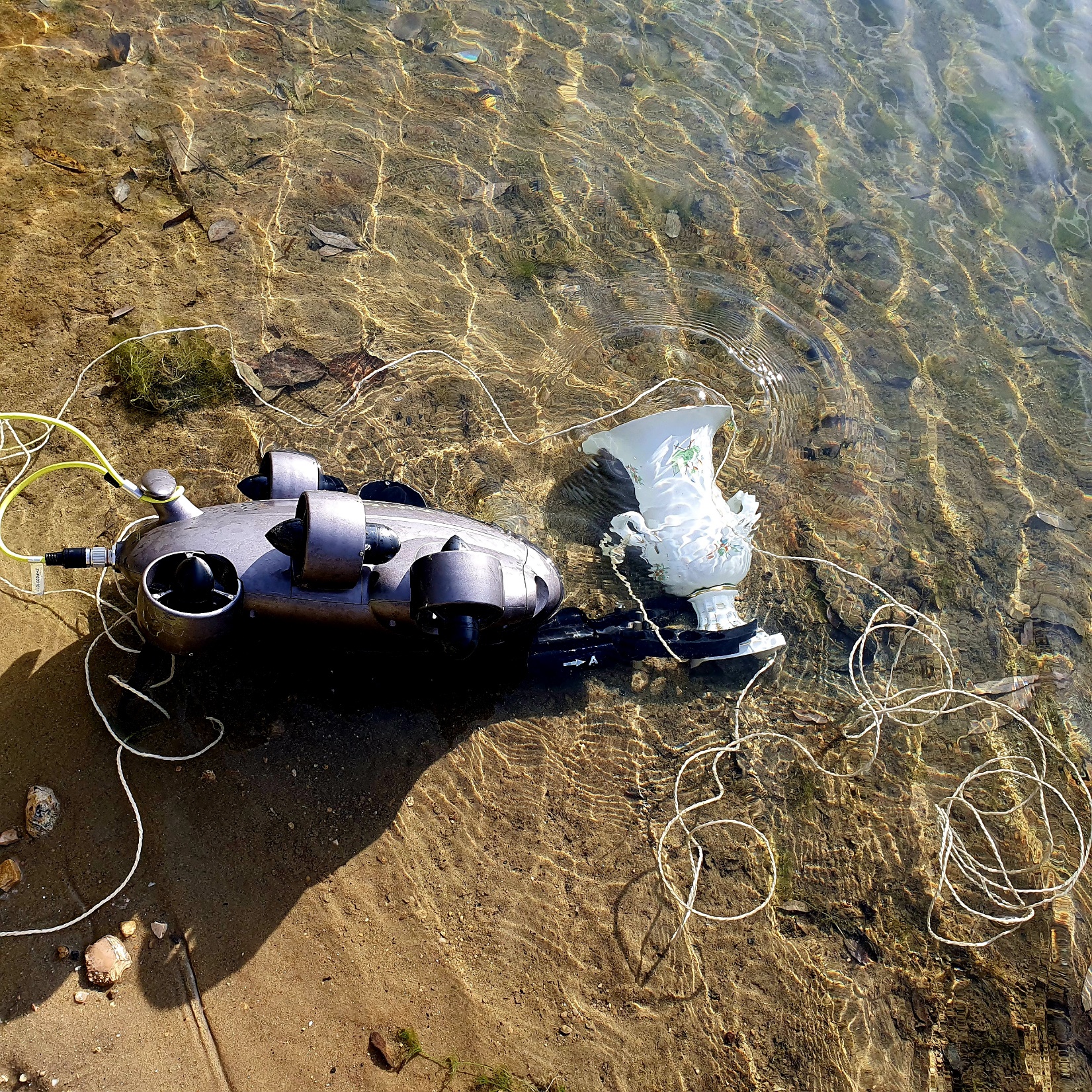 Viktoria Georgina Armenian 
Drone Section, chairman18. July, 2023.
ASSOCIATION OF THE ECONOMIC AND SCIENTIFIC ORGANIZATIONS
UAV
vs.
AUV
vs.
UUV
AUTONOMOUS UNMANNED VEHICLES
Unmanned Undersea Vehicles(UUV)
Unmanned Aerial Vehicle (UAV)
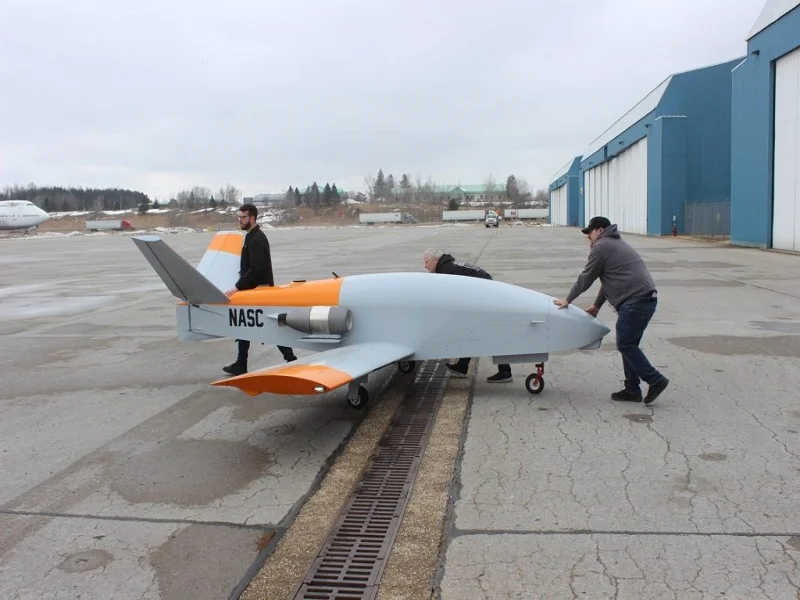 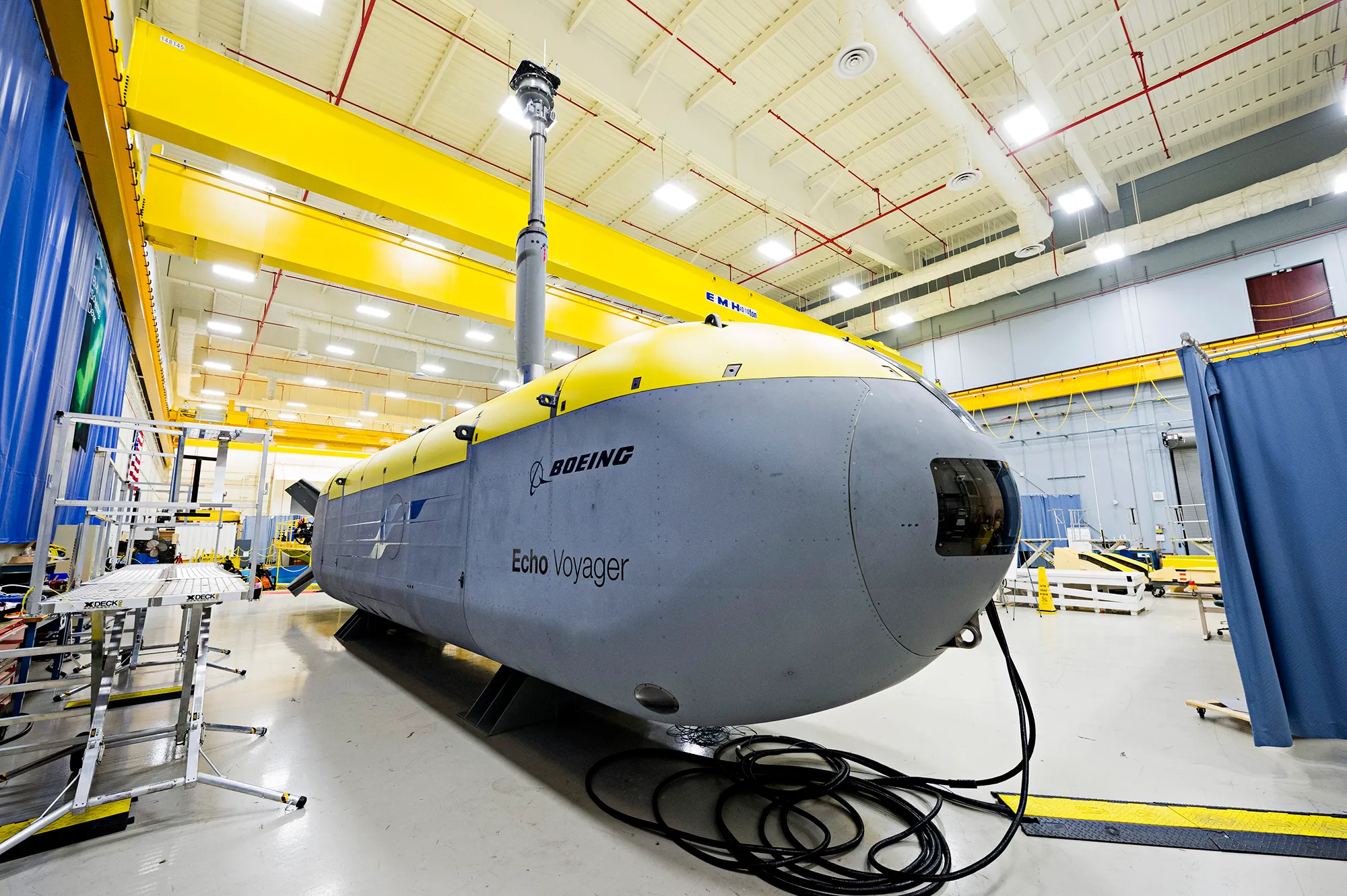 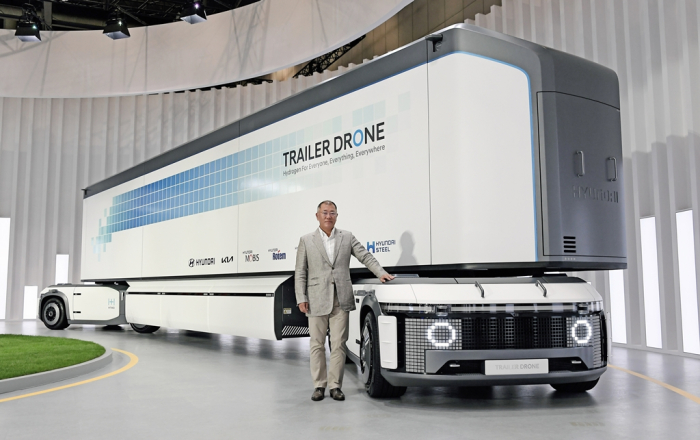 Autonomous Unmanned Vehicle (AUV)
DRONE,than satelitte user
SATELITTE REMOTE CONTROL 750 KM
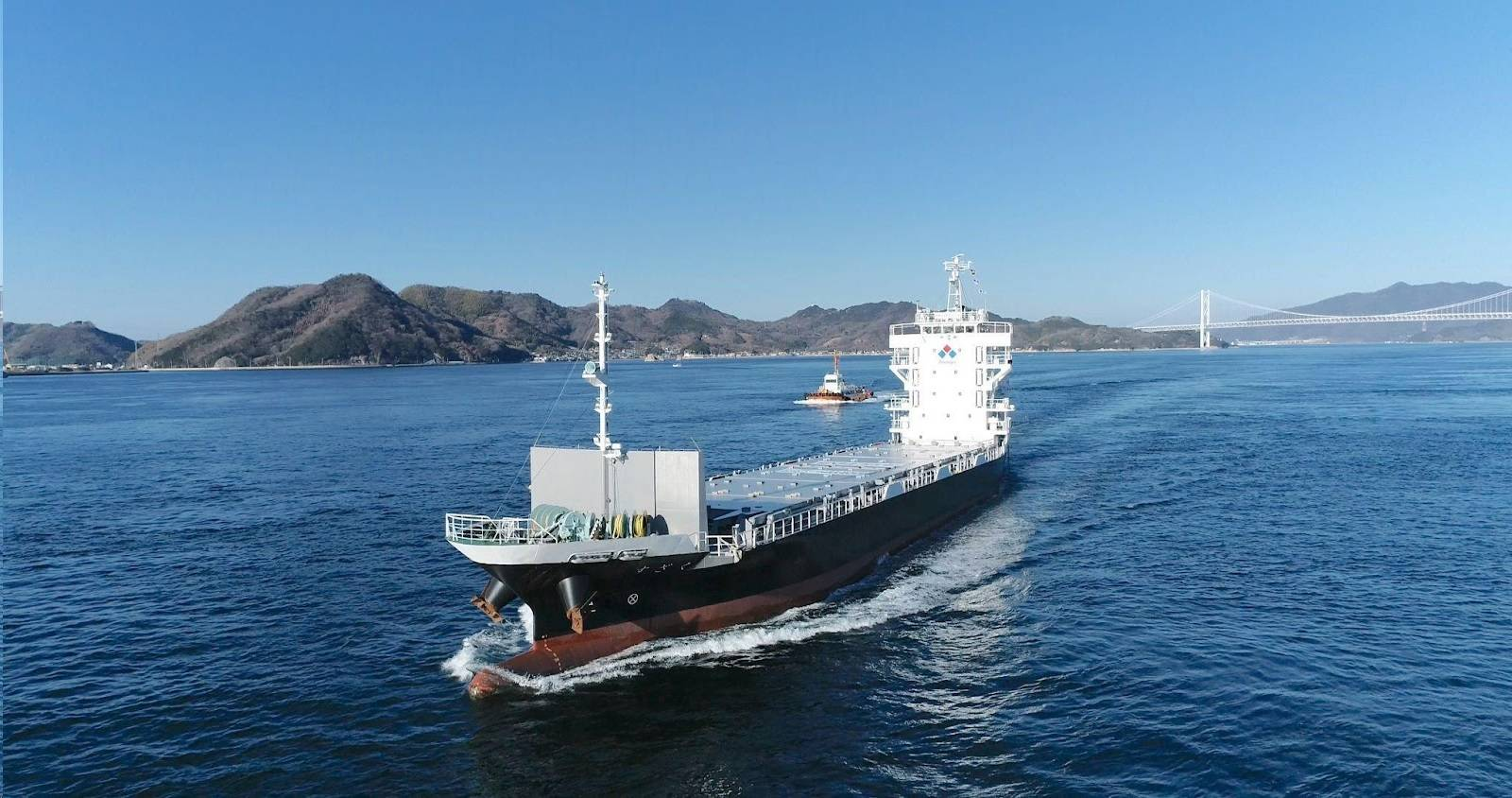 https://www.marinelink.com/news/autonomous-containership-trialed-japan-496468
AID EMERGENCY RESPONSEwith 5G/SATELITTE
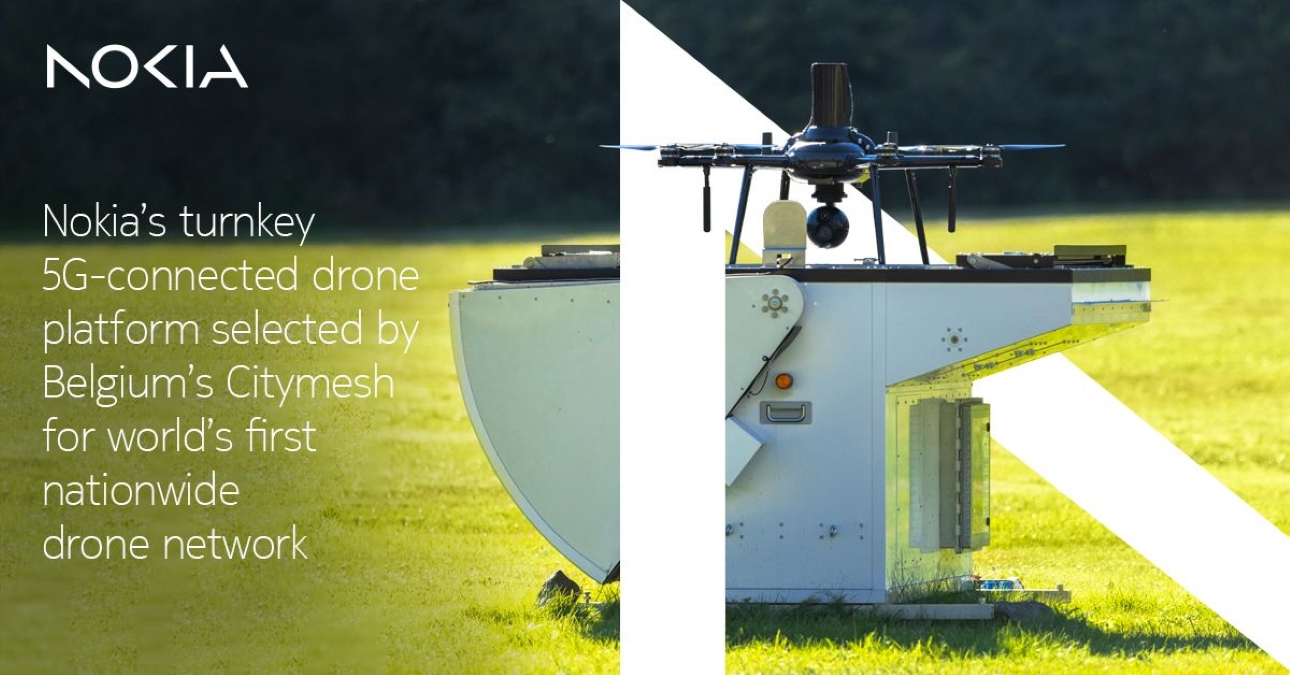 https://dronedj.com/2023/05/18/nokia-5g-drone-belgium-citymesh/
SATELITTE/5G REMOTE CONTROL
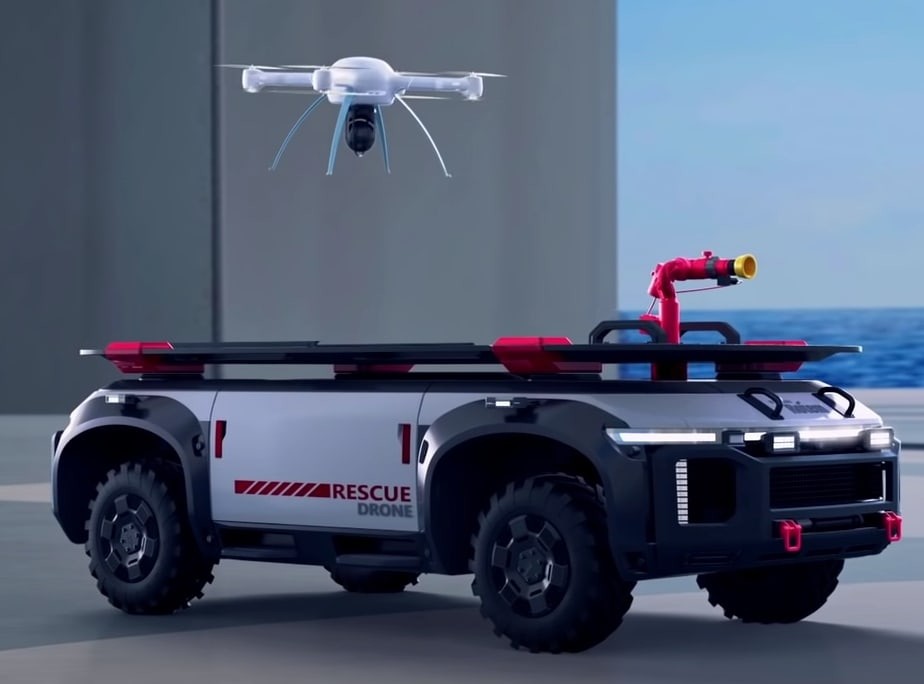 https://uavcoach.com/hyundai-hydrogen-drones/
NASA FINDER, NEPAL, 2015.
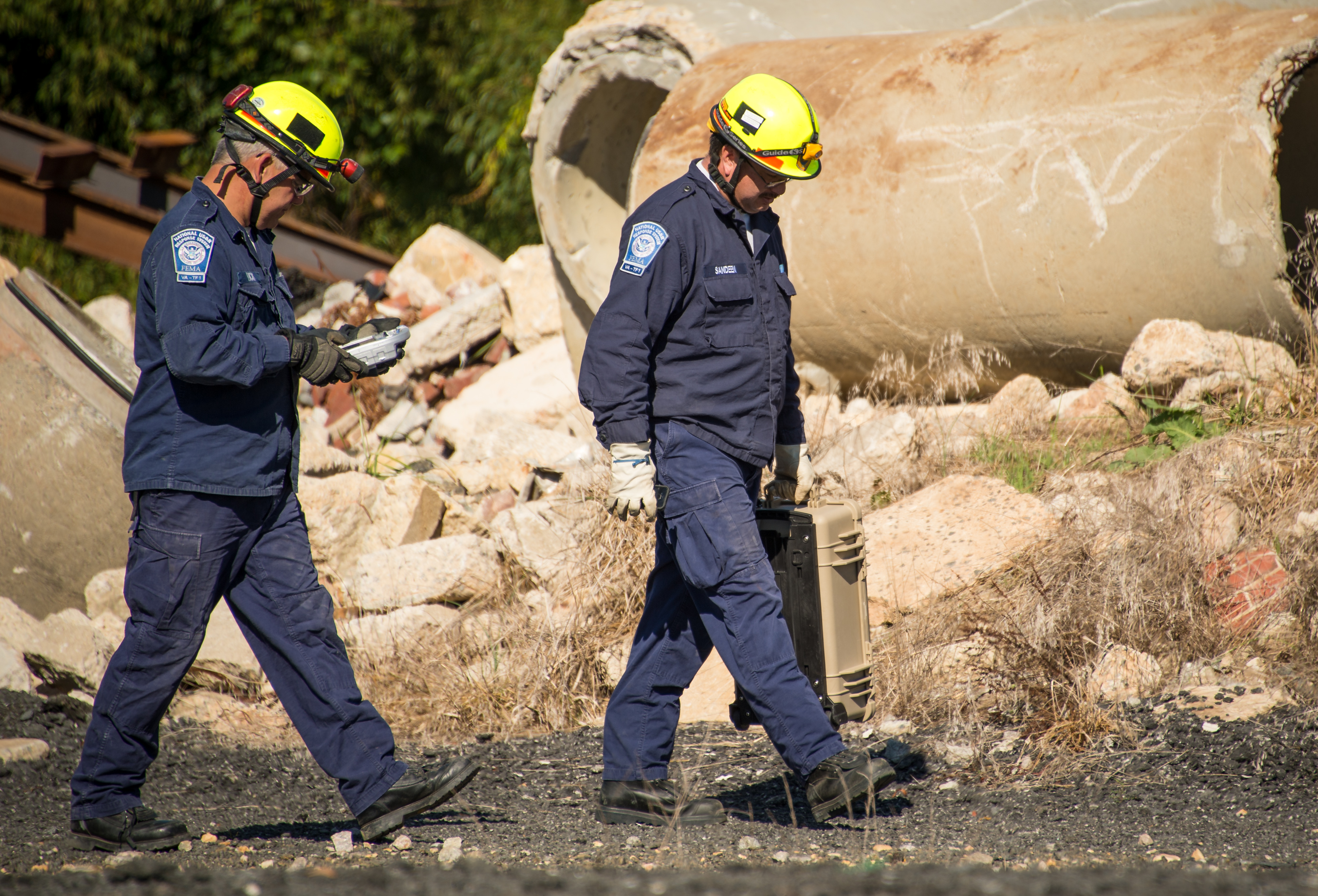 https://www.space.com/nasa-tech-helps-turkey-earthquake-rescue-effort
EARTHQUAKE RESCUE RADAR, 2023.
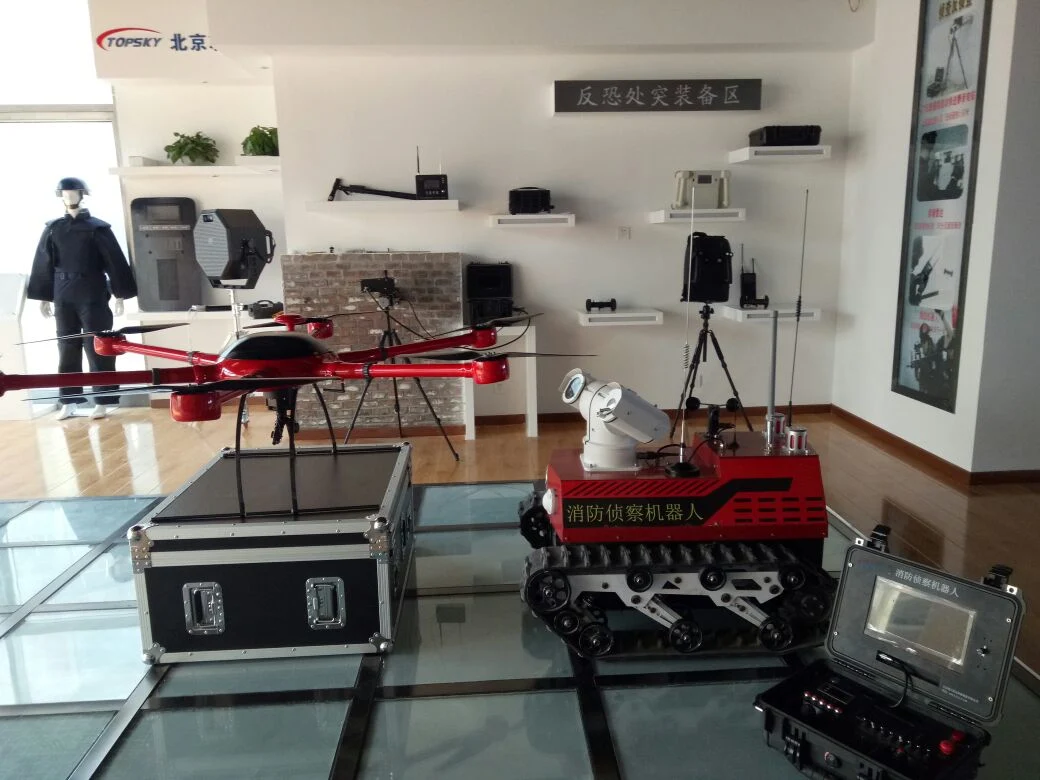 https://topskytech.en.made-in-china.com/product/dvUmcfeVaDRE/China-Breathe-Detection-Life-Rescue-Radar-Detector.html
MOBILE CELL COLLAPSE
Two powerful earthquakes that struck Turkey and Syria within the space of 12 hours have killed thousands and damaged critical infrastructure.
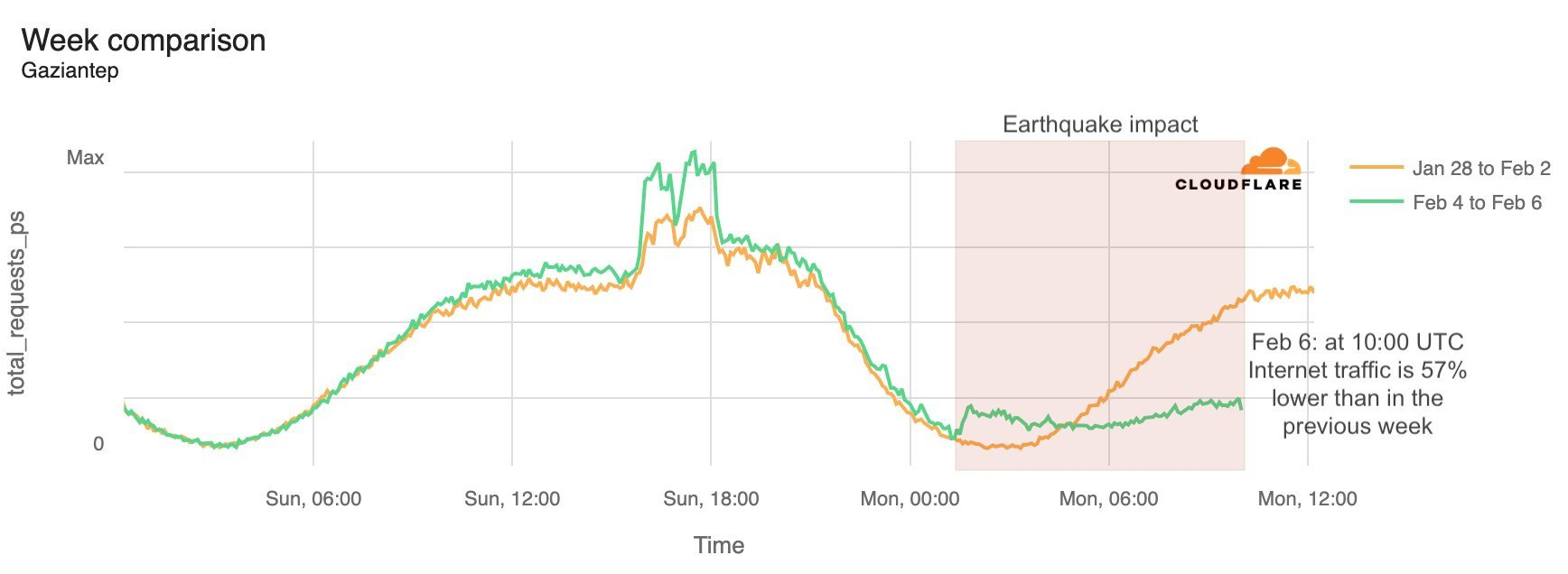 Just north of Gaziantep, in the Kahramanmaraş Province, traffic fell by 94 percent following the second earthquake.
https://www.datacenterdynamics.com/en/news/turkish-internet-disrupted-by-devastating-earthquakes-telcos-deploy-mobile-base-stations/
DRONE,than satelitte service provider
SATELLITE/5G TRAFFIC MANAGMENT
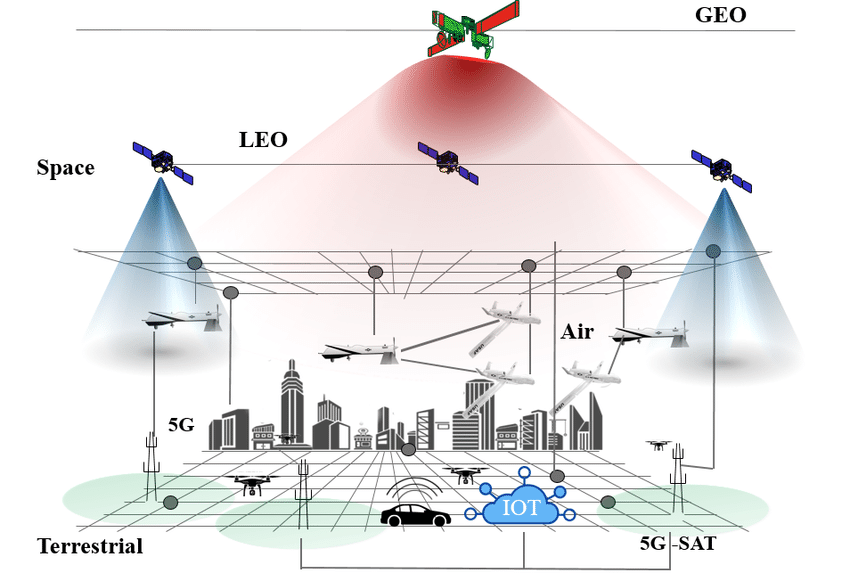 https://www.researchgate.net/figure/UAV-communication-entities-including-ground-air-and-space-segments_fig1_333919084
SATELLITE TELECOMMUNICATION
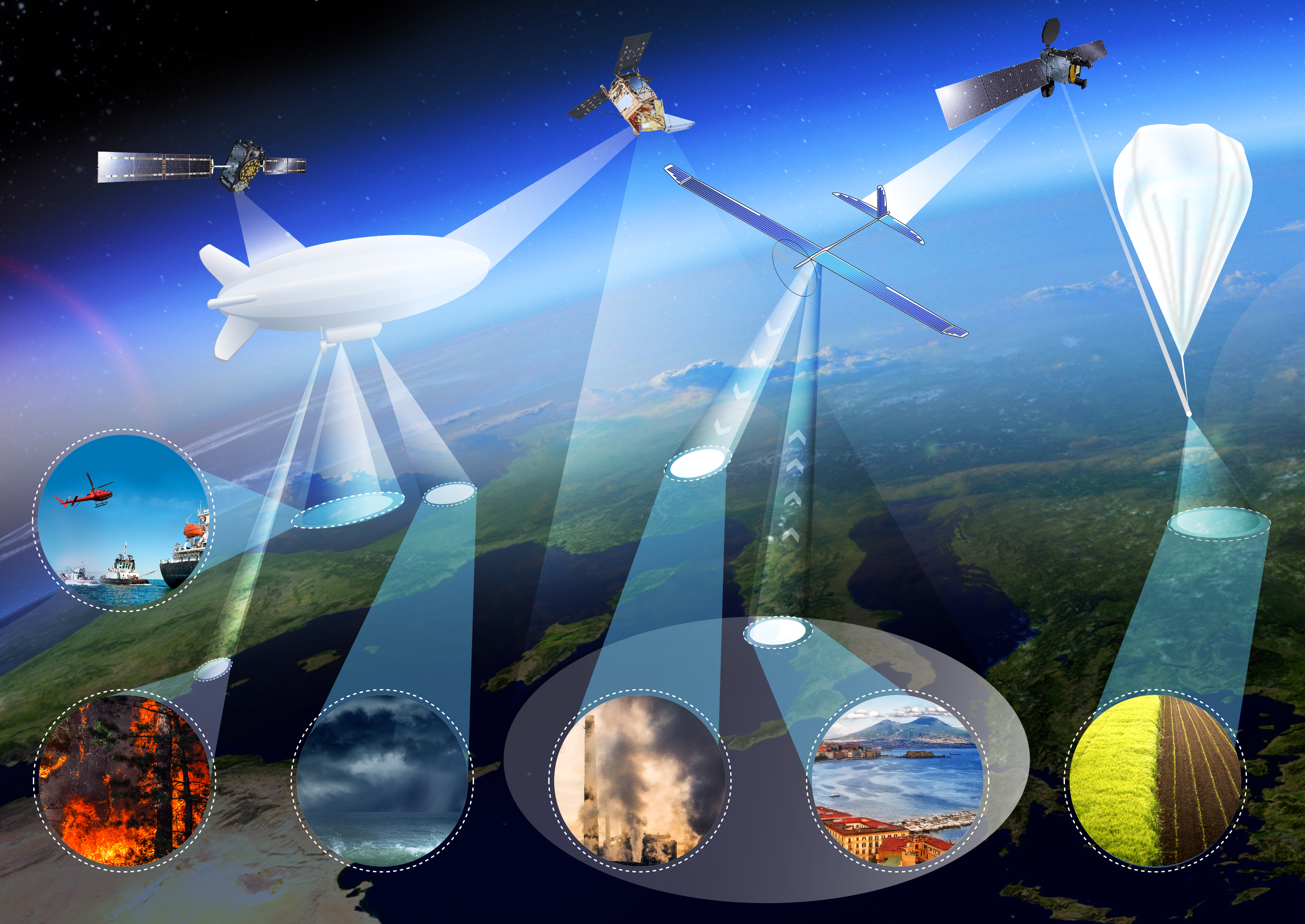 https://arnoticias.tv/side-chest-muscle/esa-crossing-drones-with-satellites-esa-eyes-high-altitude-xx-23191090
DRONE,in the space
DEEP SPACE DRONE I.
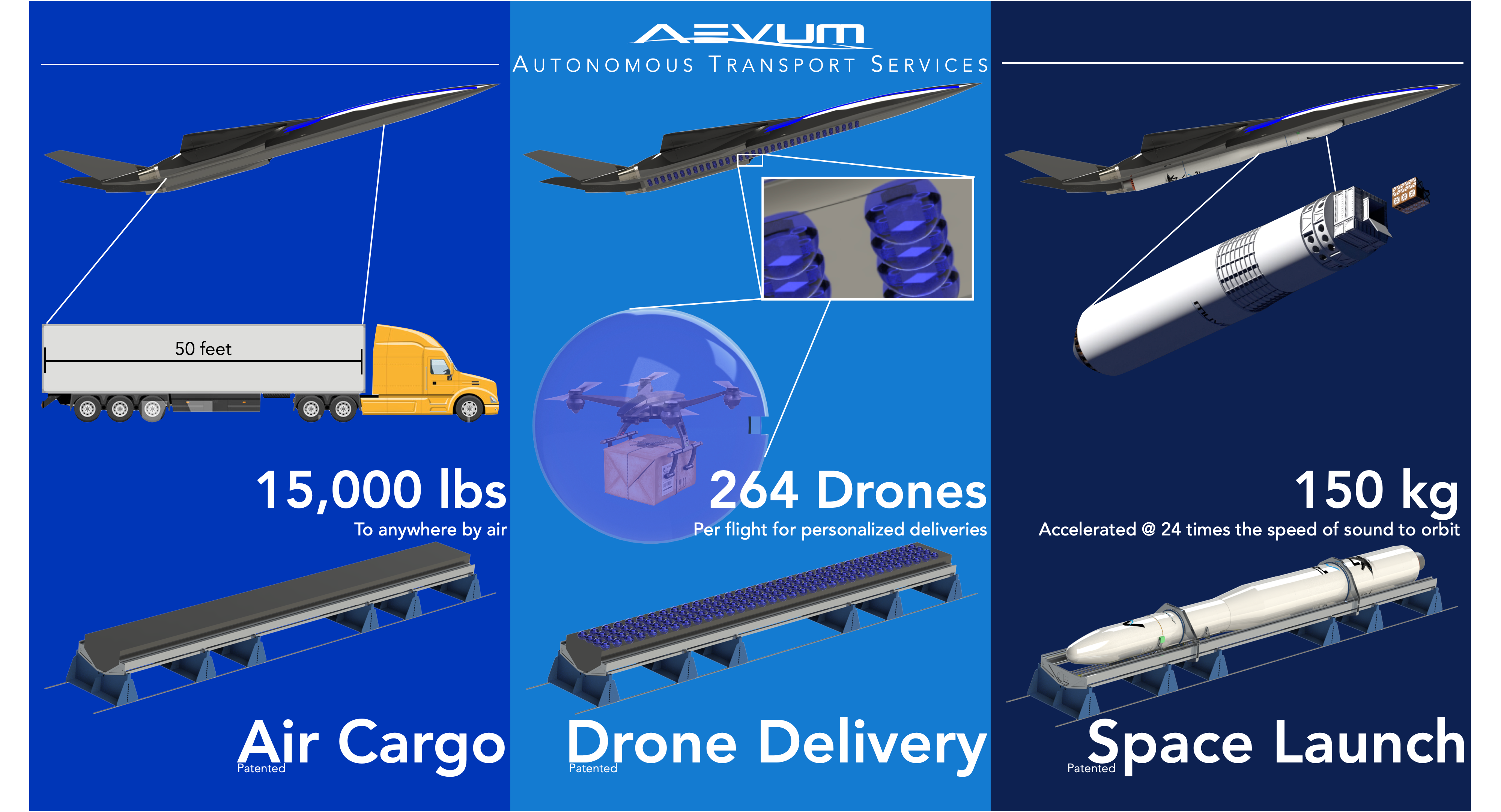 https://techcrunch.com/2021/05/18/aevum-is-building-a-modular-autonomous-drone-for-space-and-terrestrial-deliveries/
DEEP SPACE DRONE II.
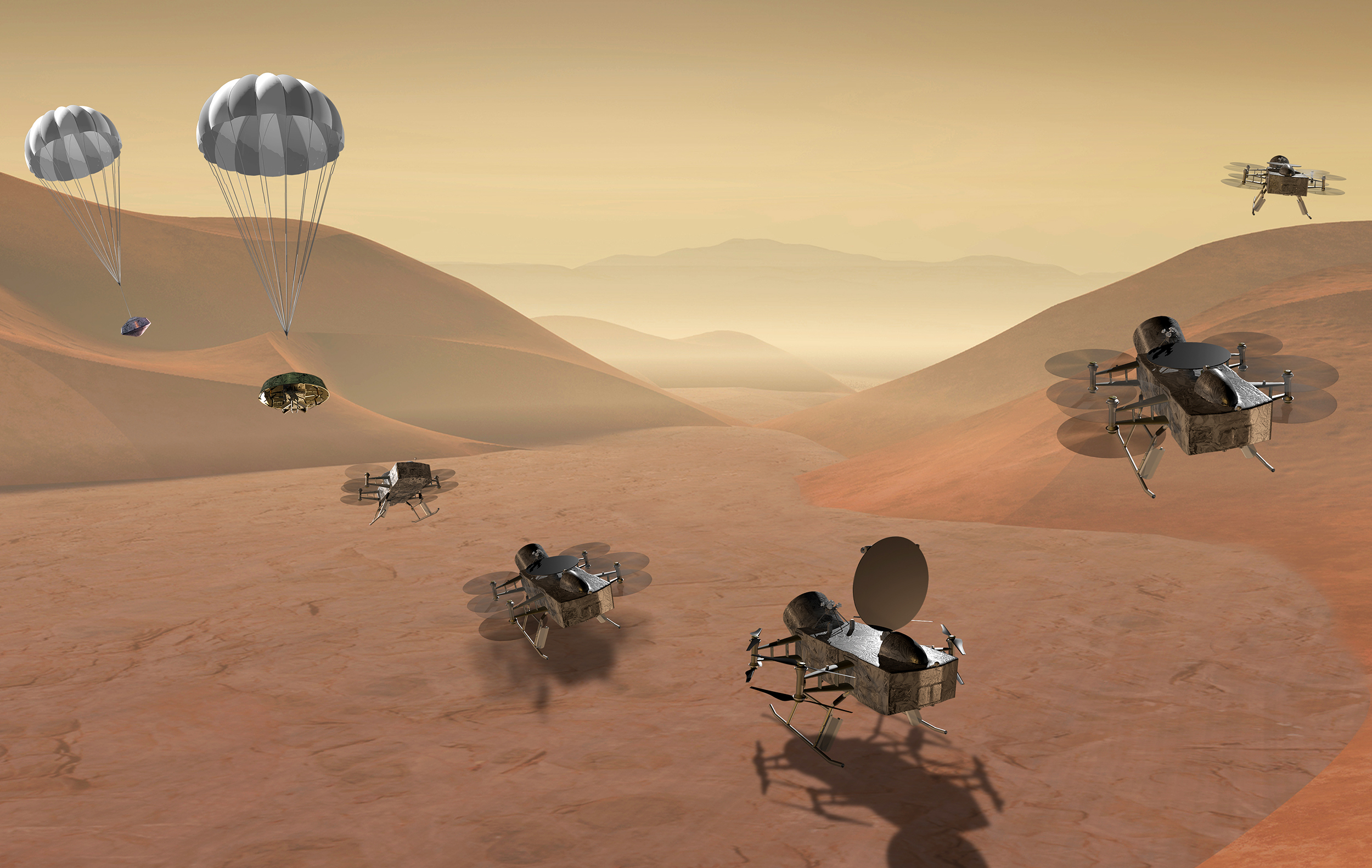 https://www.nbcnews.com/science/space/flying-space-probe-will-look-life-saturn-rcna1740
THANK YOU VERY MUCH YOUR ATTENTION!